CTD
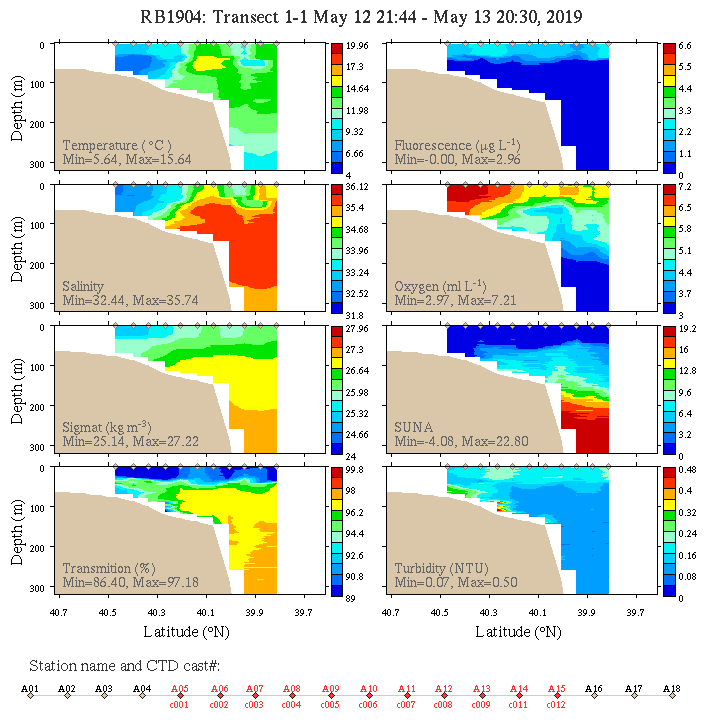 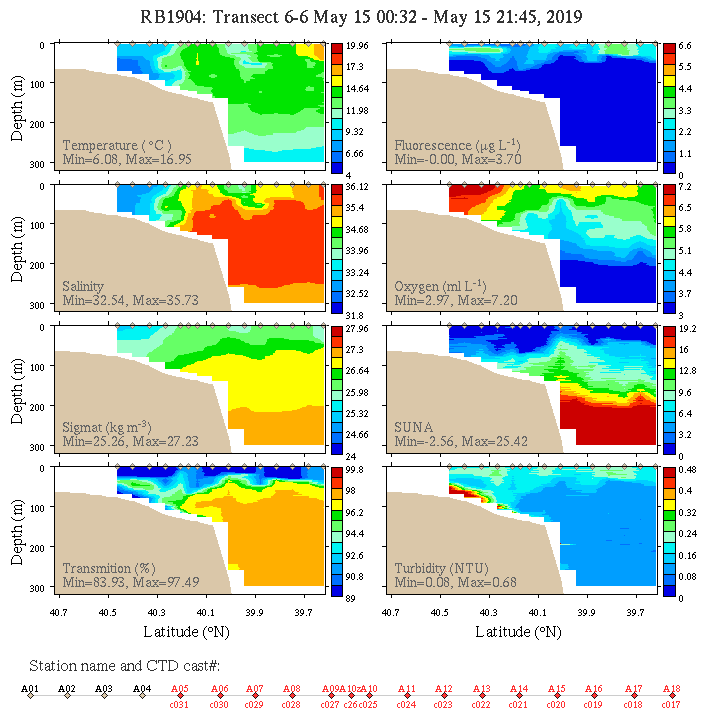 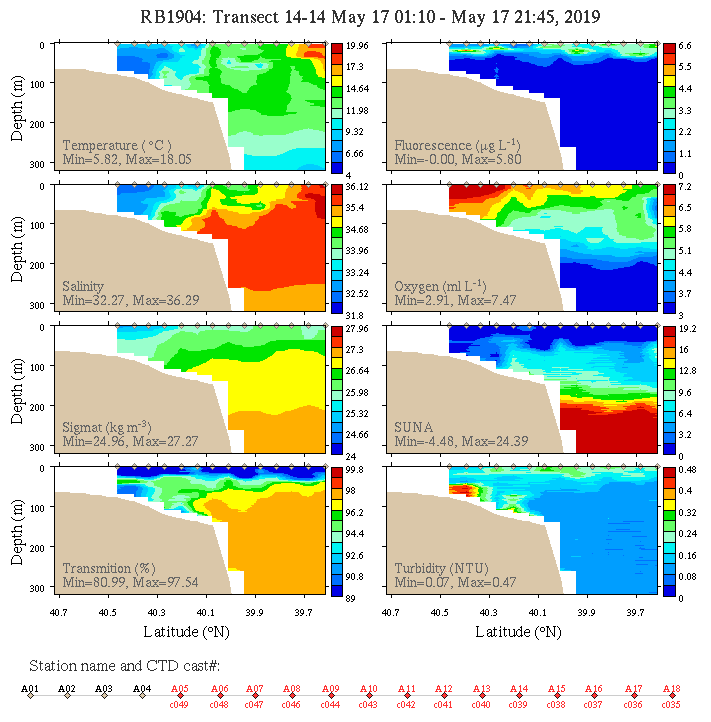 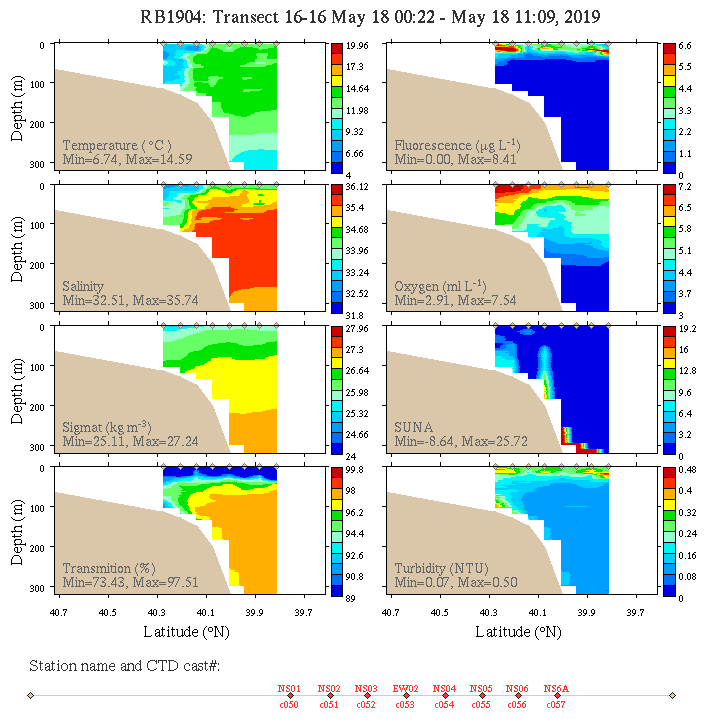 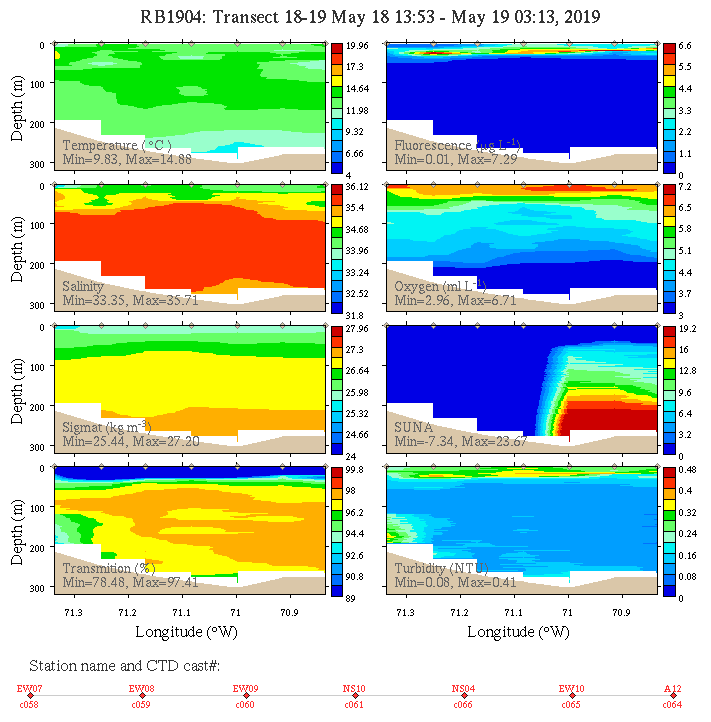 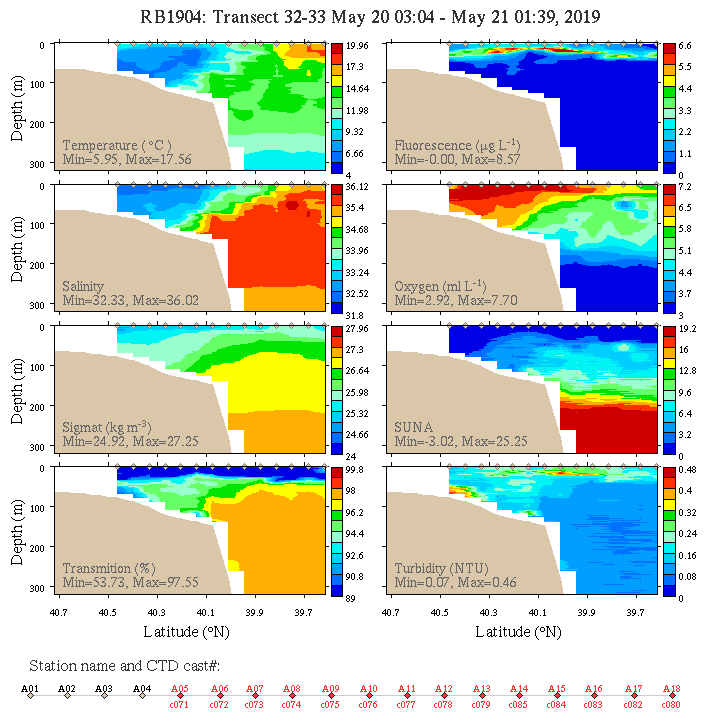 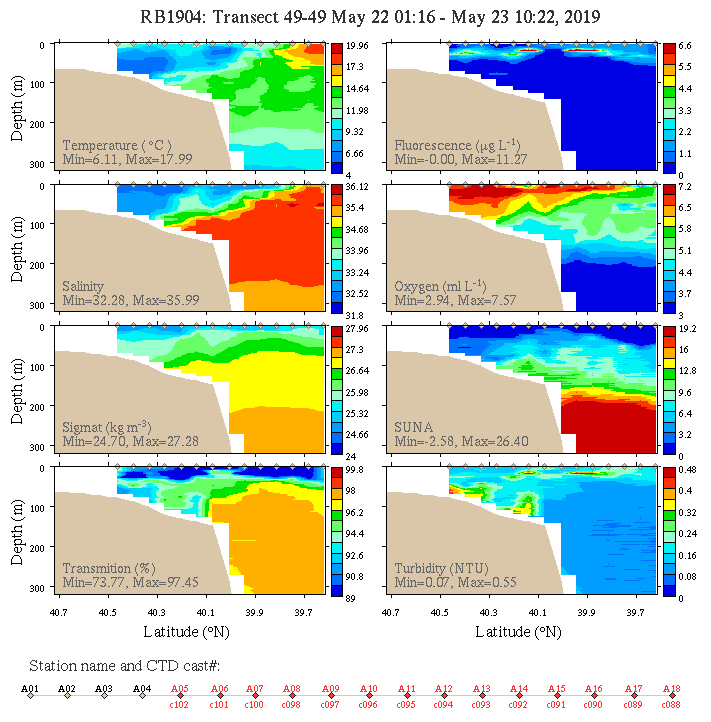 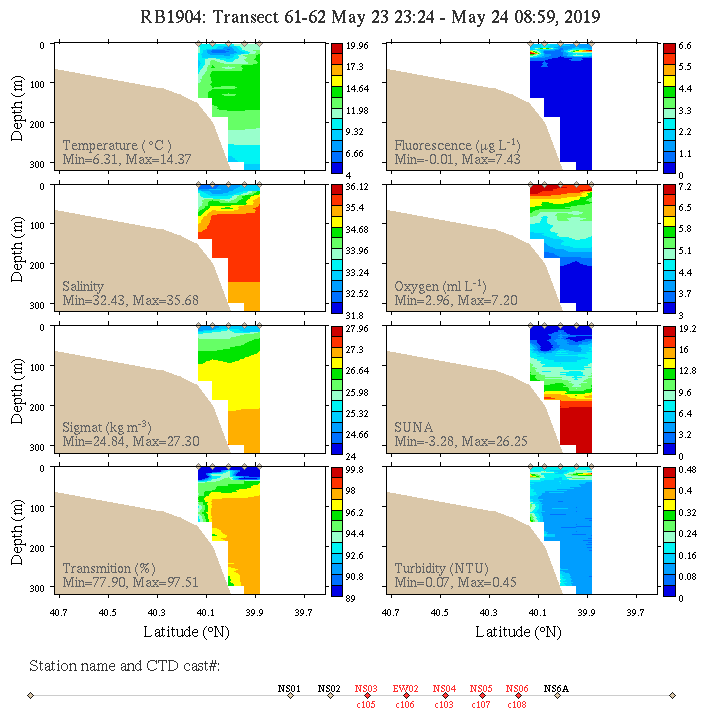 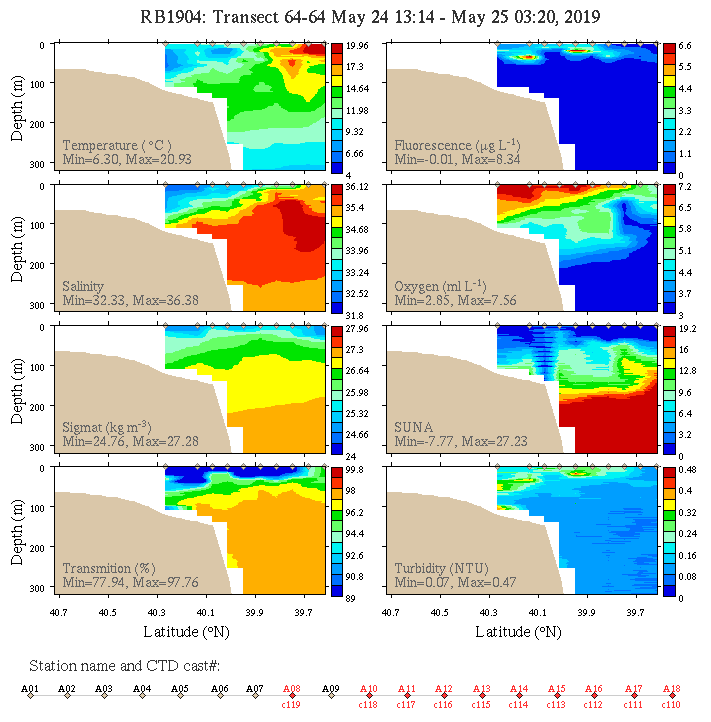